Cyber Security
What You Don’t Know 
Will Hurt You
Paul Jones
CIO City Of West Palm Beach
Presentation Roadmap
Not SO Long ago
Social 
Engineering
.
The 
Dark Side
A 
Brief History
.
The Security 
Landscape
.
Must
Haves
Reducing
Liability
Objectives
Provide an overview of the current security landscape 
Define challenges from the perspective of the organization and IT 
Take a look at the dark side
Define security awareness / social engineering
Review ways to reduce liability
Discuss security must haves and best practices
Not so Long Ago
Not SO Long ago
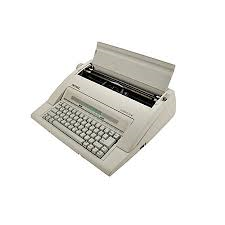 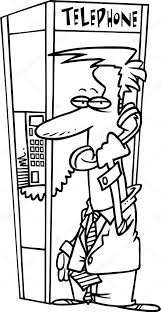 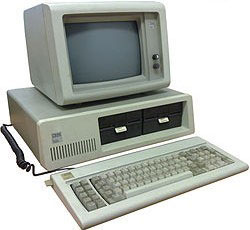 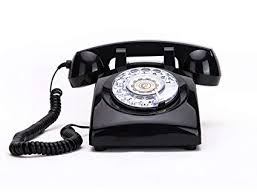 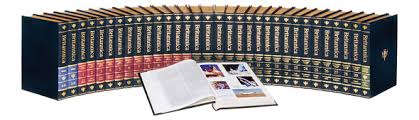 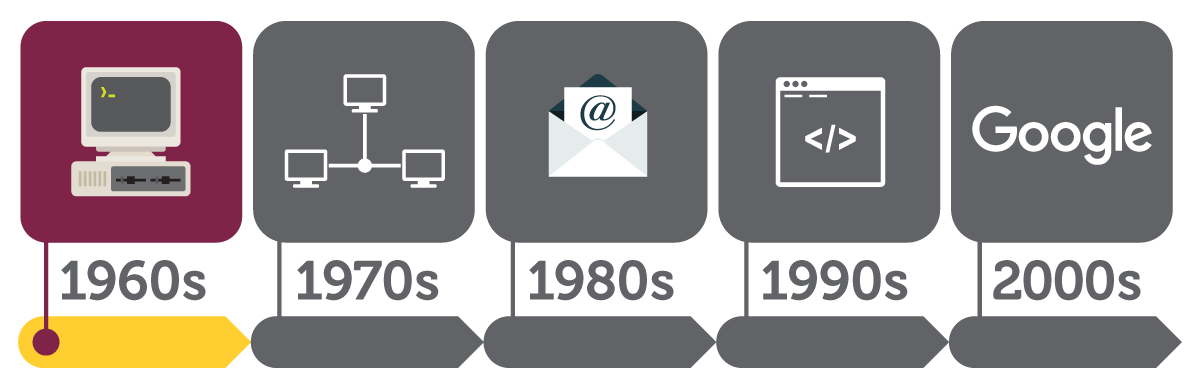 The Security Challenge
Organization
IT
Security
Security
The Balancing Act
Security 
Projects   
Quality 
Availability 
Functionality
Customer Service
Ease-of-Use
Maintenance
Speed to Delivery 
Cost Cutting
Simplicity 
Get-It-Done
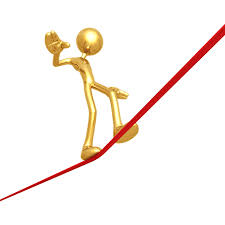 Unbalanced
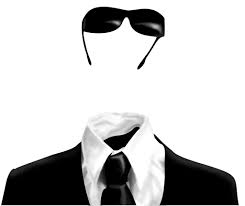 VISIBLE ISSUES
INVISIBLE SUCCESSES
Is IT Funny?
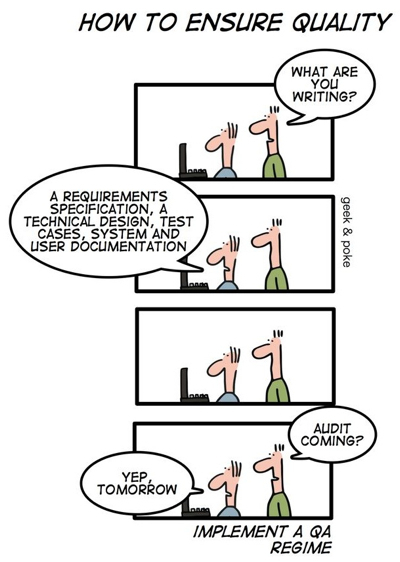 Who are the Bad Guys
Hackers
Hacktivists 
Insiders 
Vendors 
Pranksters
Organized crime 
Competitors 
Thrill seekers 
Revenge seekers 
Anybody/Anywhere
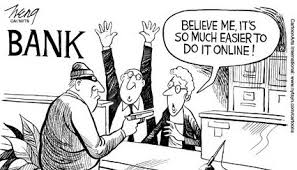 Attacks
Malware / Viruses
Breaches
Leakage 
Insider Threats 
Bots/Botnets 
Denial of Service 
Vendor 
Mistakes
Ransomware
Social Engineering
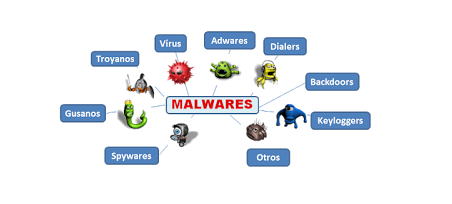 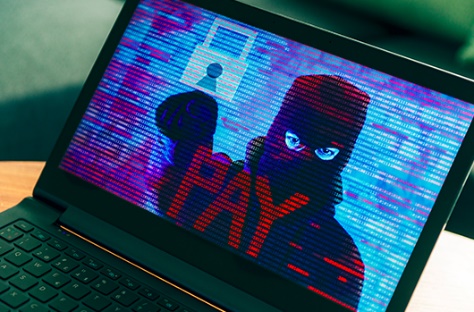 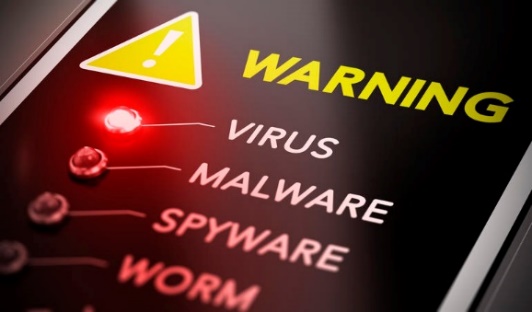 Information Value & Cost
The Dark Side
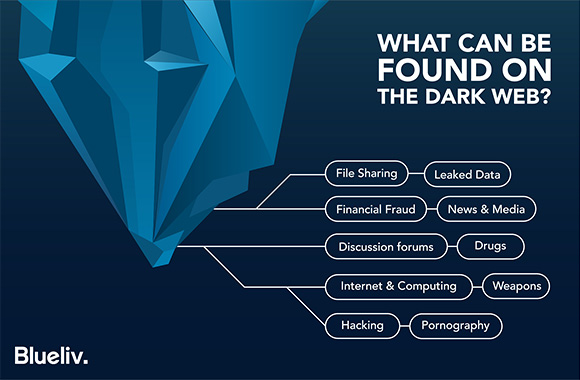 Shopping Made Easy
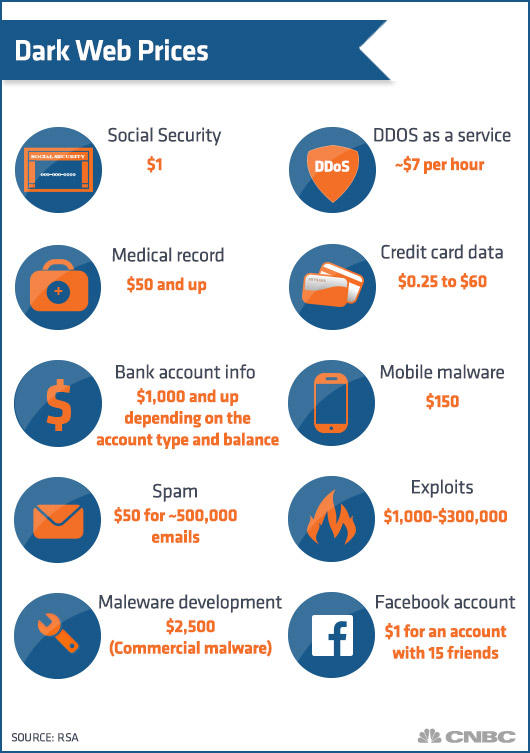 Shopping Made Easy
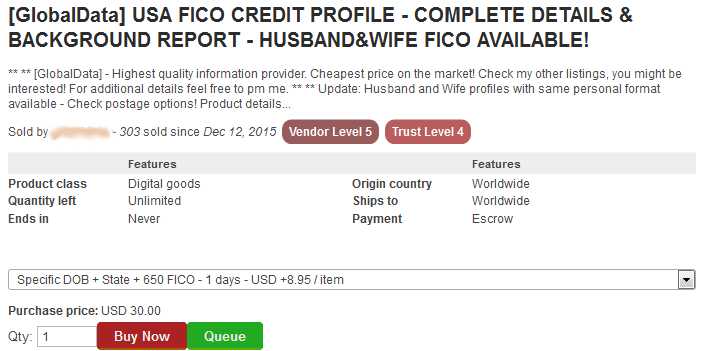 Shopping Made Easy
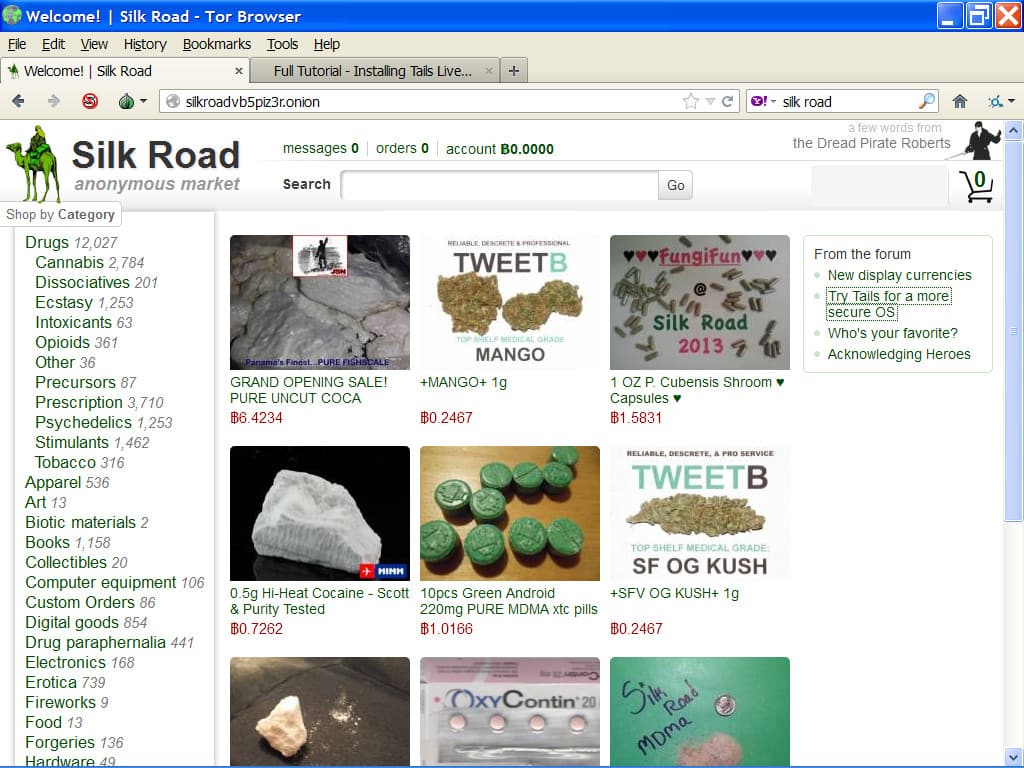 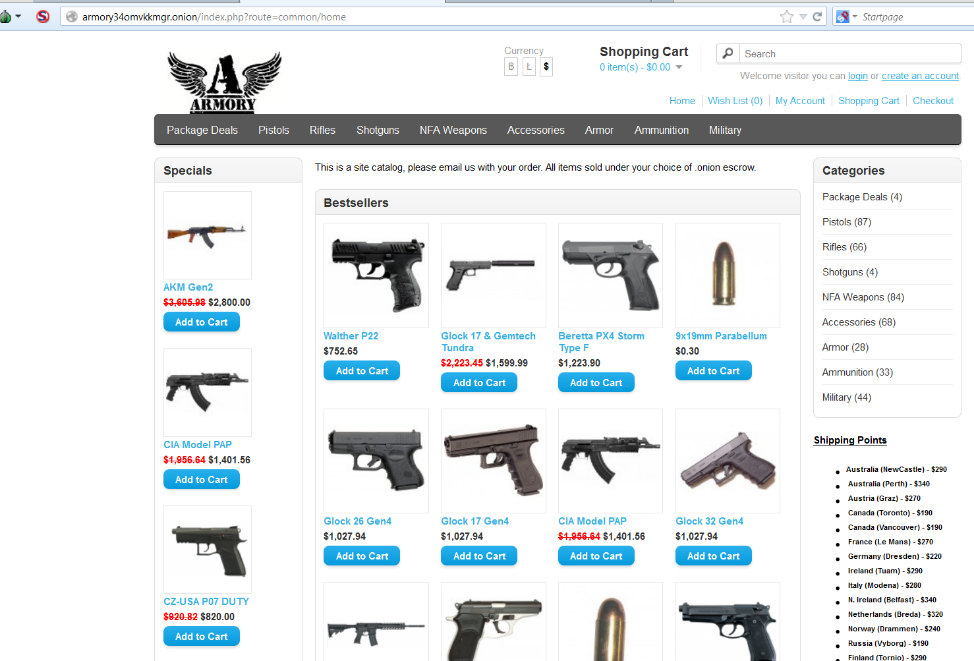 One to Many
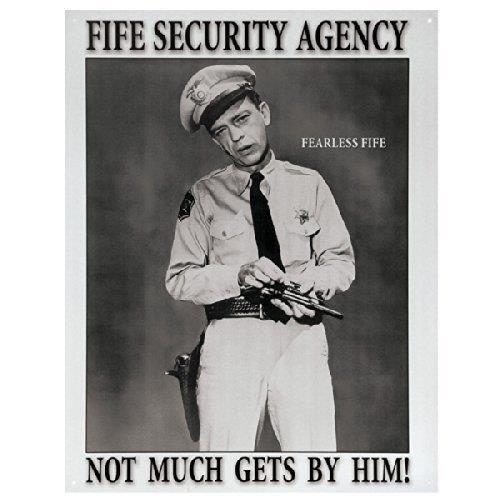 Misconception – “Security is an IT thing”
A new study reveals the more than 8 out of 10 (88%) companies surveyed admit their organization experienced a significant security event in the last twelve months with as many a 73% of the companies indicating that the cause was insiders” (The Norris Corporation)
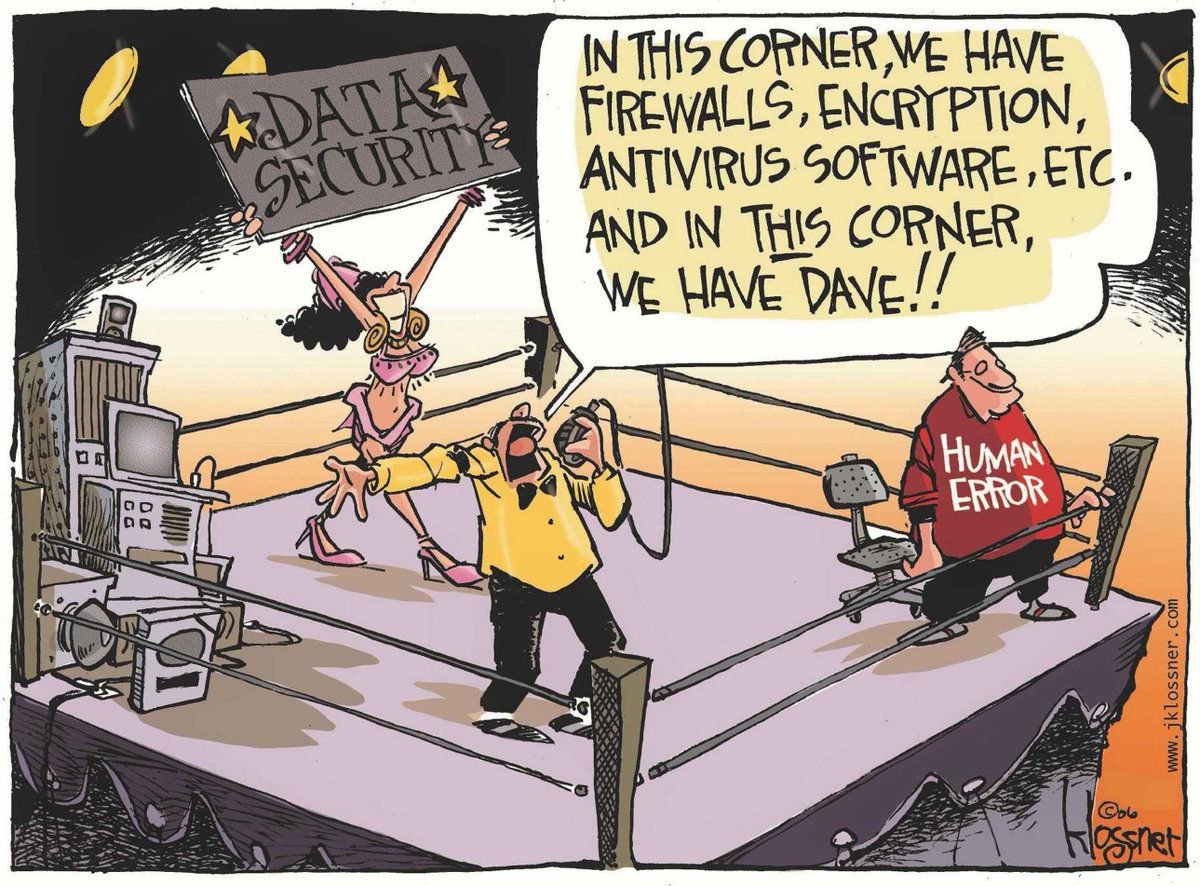 Internal Disclosures
Disgruntled employee 
Social engineering scams
Phishing scams 
Human errors 
Human naivety
Security Awareness
Security awareness is the knowledge and attitude that members of an organization possess regarding the protection of the physical, and especially informational, assets of that organization.
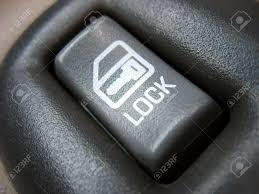 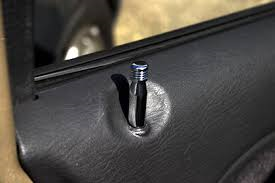 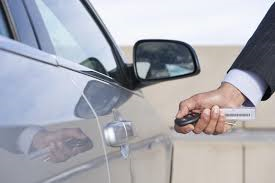 An Easy Target
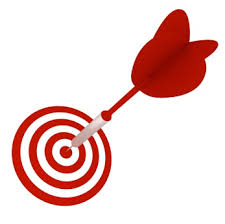 Weak passwords
Not changing passwords
Writing passwords down  
Opening any and everything 
Being gullible to scams
Ignoring good security policies and practices
Thinking IT has it all taken care of 
NOT BEING AWARE
Social Engineering
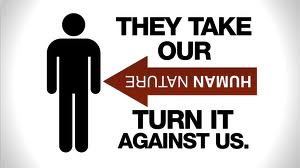 “You could spend a fortune purchasing technology and services…and your network infrastructure could still remain vulnerable to old-fashion manipulation.”
-Kevin Mitnick
Social Engineering
Pretexting – Creating a fake scenario
Phishing – Send out bait to fool victims into giving away their information
Fake Websites – Molded to look like the real thing. Login with real credentials that are now compromised
Fake Pop-up – Pops up in front of real website to obtain user credentials
Deepfakes – Fake audio and video that makes a person appear to be saying something the did not say
Social Engineering
“They sounded so legitimate“
Hello John, this is Bill from IT (Microsoft) and I am updating your computer right now – but I need your password to install these new much-improved applications for you. You are going to love these new features!!!
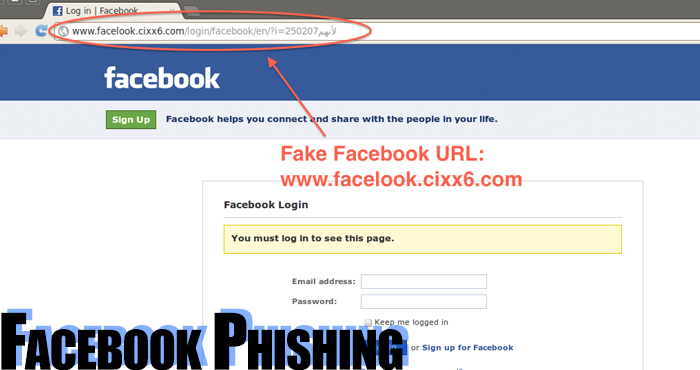 A Culture of Awareness
Annual security awareness training
Monthly security tips
Send social engineering examples 
Send alerts and attack notifications
Test users by going phishing 
Establish peer groups  
The “See it Say it” Program 
Do reward and recognition
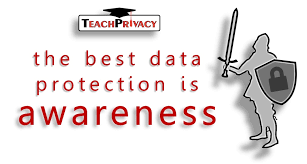 Reducing Liability
Due Diligence is the act of continually investigating and understanding the risks and vulnerabilities the organization faces. 
Due Care is implementing security policies, procedures, standards, and countermeasures to provide protection from those threats.  
“If an organization does not practice due care and due diligence pertaining to the security of its assets, it can be legally charged with negligence and held accountable for any ramifications of that negligence” (Harris, 2010, p. 110)
CYO
Cover Your Organization
The Three Tiers
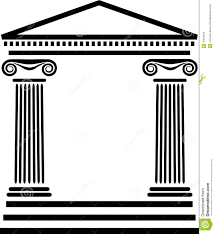 Balanced Security
Oversite 
Due Diligence
Due Care
Audits 
Awareness
Documentation
Response
Administrative
Compliance 
Governance
Strategy
Plans 
Policies
Processes
Procedures
Standards
Guidelines
Technical 
Physical
Technical Considerations and Infrastructure
It is not a Matter of IF It is a Matter of When!!!!!
$600,000
Riviera Beach
$470,000
$460,000
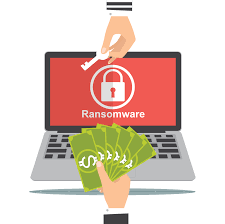 Lake City
Tallahassee
The
Wheel 
of
Misfortune
$17,000,000
Atlanta
$30,000
Key Biscayne
$18,000,000
$400,000
Baltimore
Jackson County GA
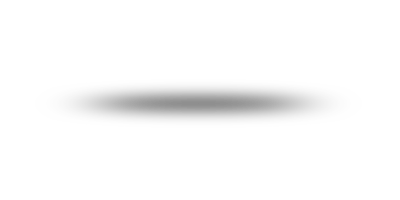 Ransomware Breaches
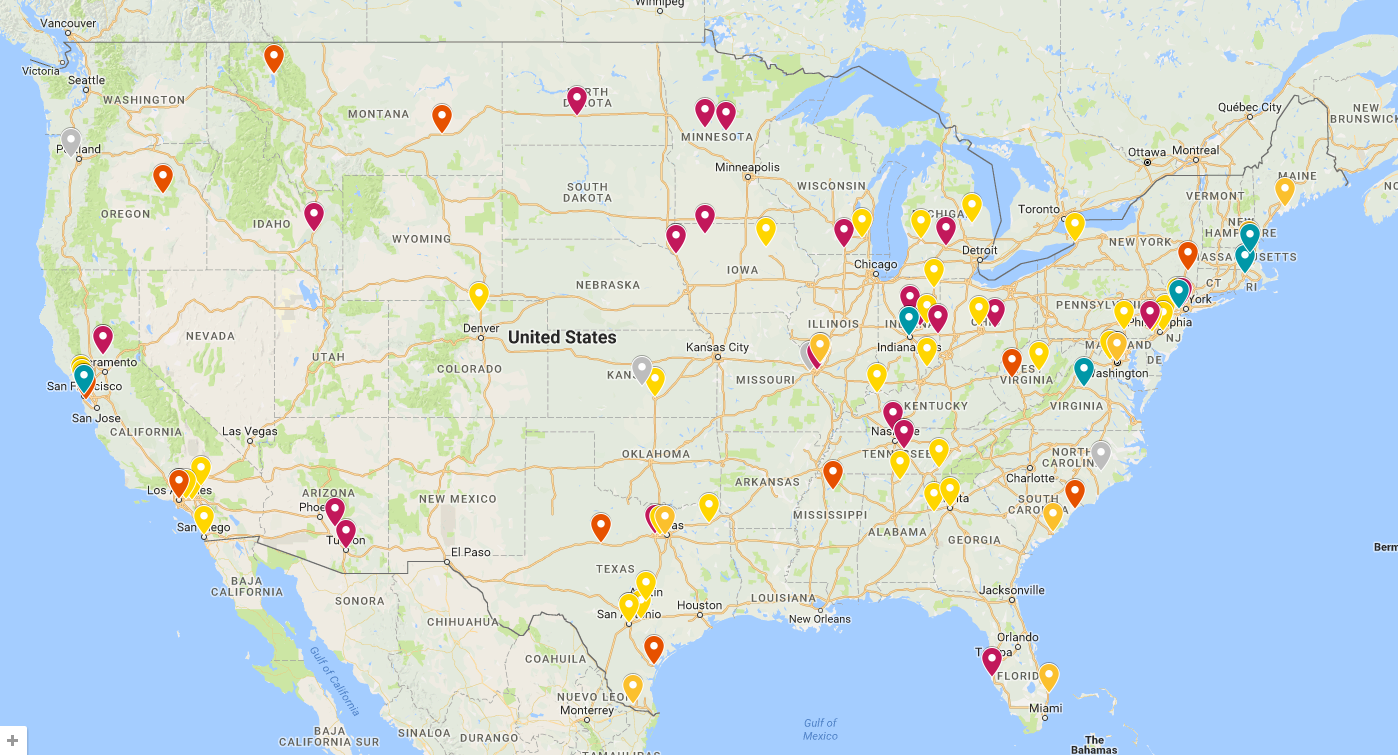 Organization Must Haves
Establish strong senior leadership buy-in (make security important)
Develop robust governance (what you permit, you promote)
Communicate and educate at all levels 
Create a culture of security awareness
Incorporate security in change management 
Integrate all three tiers (Technical, Administrative, Compliance) 
Trust but verify (external audits)
Be prepared (incident response plan)
Demand continual action and improvement
Reward and recognize
It’s about Risk Mitigation
If we only have so much time and resources, where and how we focus our efforts is the key!!
Assess
Risk
Risk Management Process
Risk Management Process
Control
Risk
Identity
Risk
Review
Controls
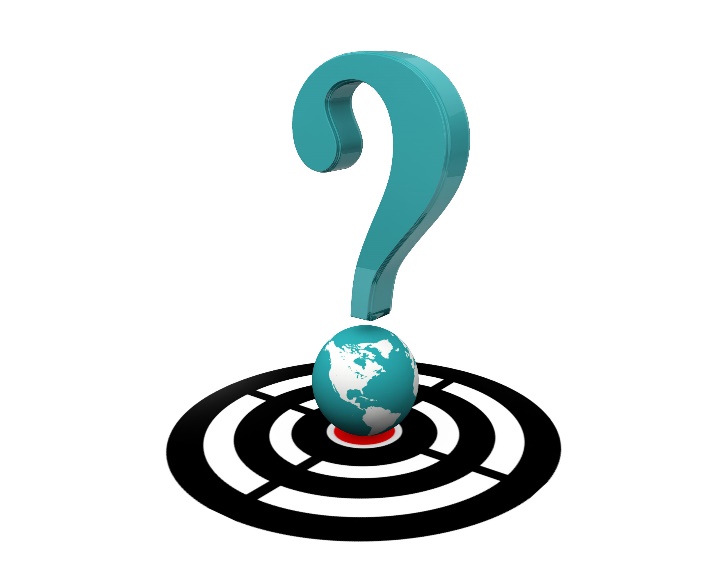 Questions?